Blockchain in Healthcare Today & Tomorrow
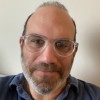 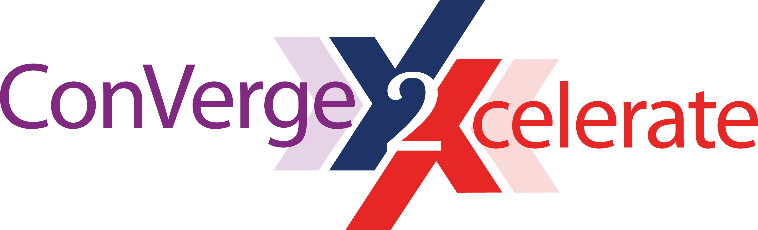 Mark Treshock, Executive Director, Emerging Technology, CVS Health
2022
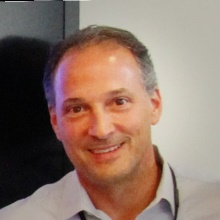 Bob Holzer, Sr. Director Technology Exploration, Health Care Service Corporation
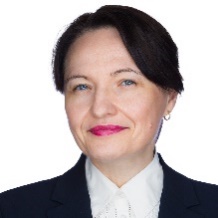 Moderator
Gabriela Pelin, Chief Innovation Officer Avaneer Health
Sponsored by
September 15, 2022
Central Public Library
Austin, TX  USA
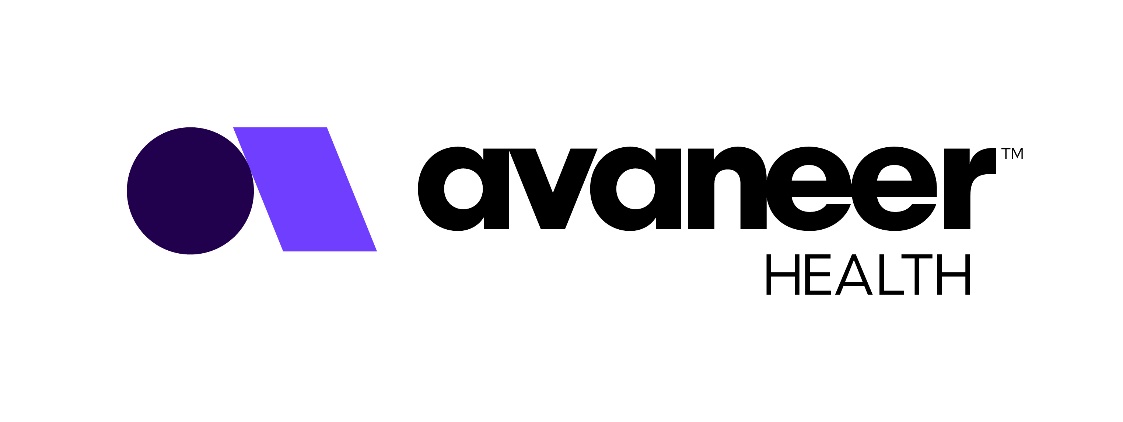 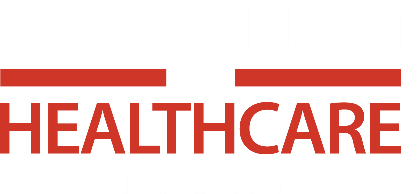 How Blockchain Transforms Payer Processes to Create a Person-Centered Experience
September 15, 2022
ConVerge2Xcelerate 2022
[Speaker Notes: Updated Aug 2022]
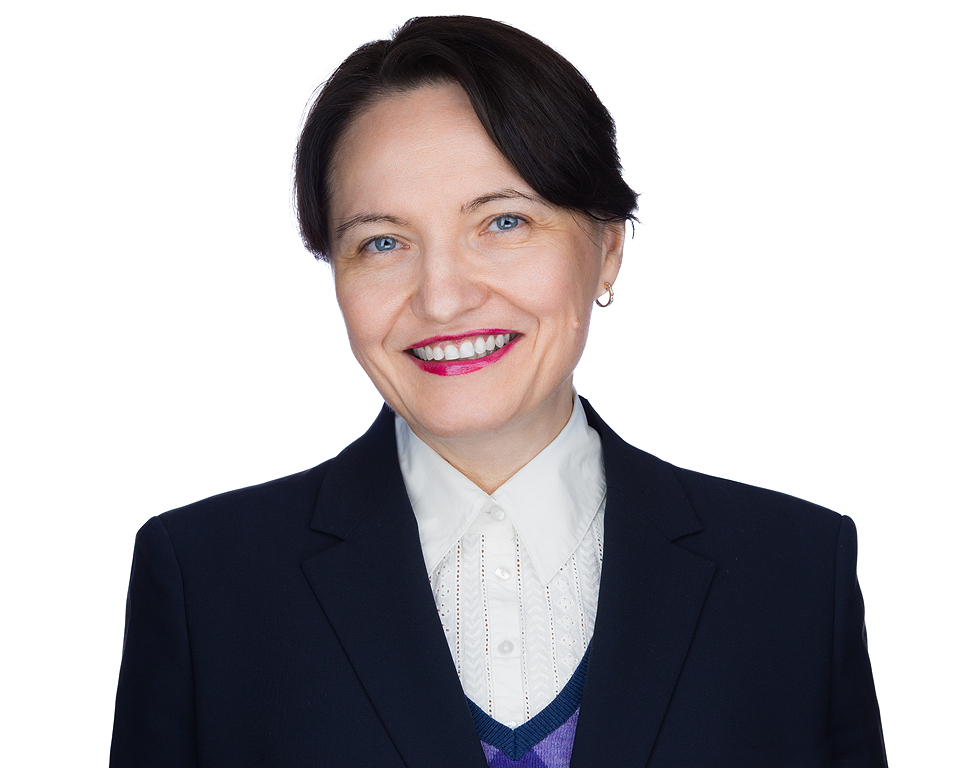 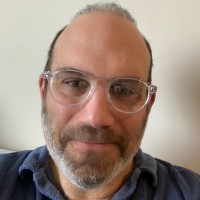 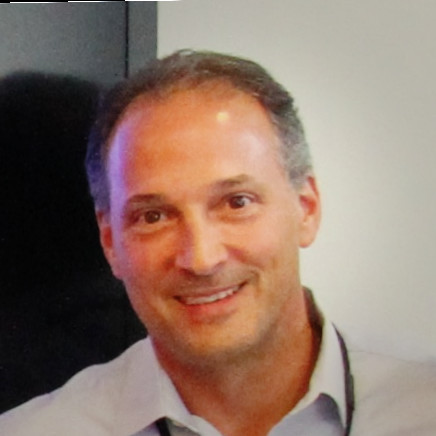 Gabriela Pelin
Chief Innovation Officer
Avaneer Health
Bob Holzer
Senior Director 
Technology Exploration
Health Care Service Corporation
Mark Treshock
Executive Director Emerging Technology
CVS Health
3
Proprietary and confidential. Do not forward.